Война – жесточе нету слова,
Война – печальней нету слова,
Война – святее нету слова
В тоске и славе этих лет,
И на устах у нас иного
Ещё не может быть и нет…

          А. Т. Твардовский
Михаил  Львов
 1928-1989
«Есть мужество, доступное немногим…»
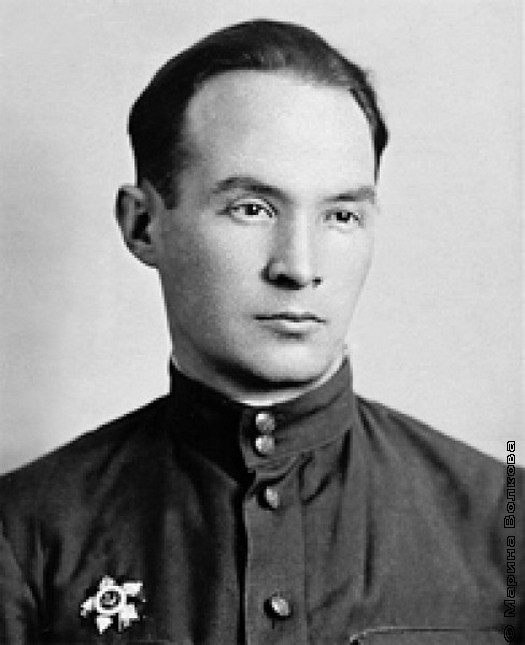 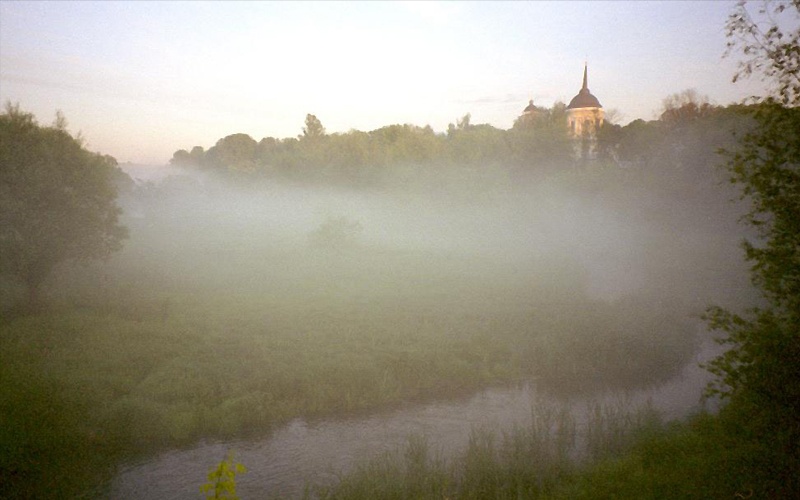 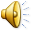 Раннее утро 
     22 июня 1941 года…
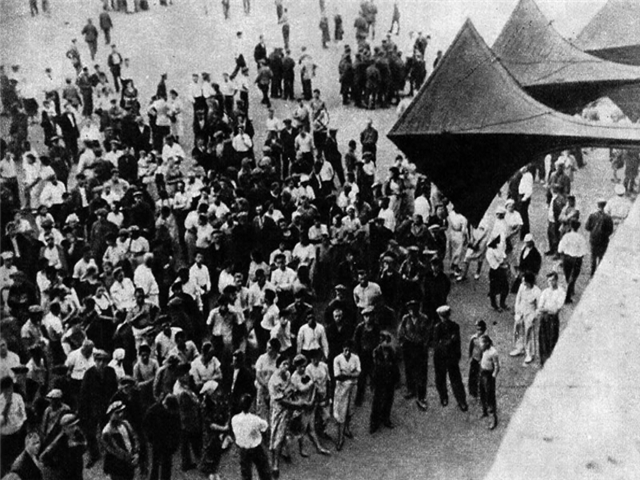 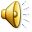 От советского Информбюро…
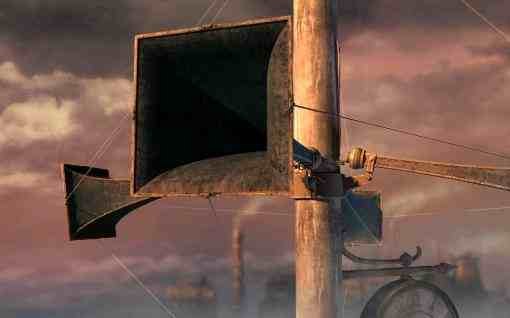 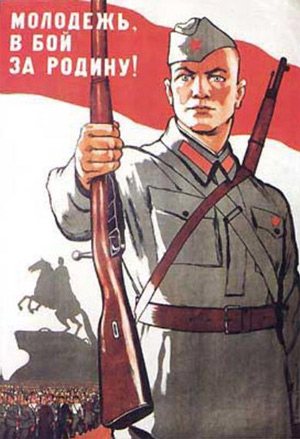 В. И. Лебедев-Кумач
 «Священная война» 


   Песня  была исполнена на Белорусском вокзале перед бойцами, уходившими на фронт на 7-й день войны
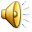 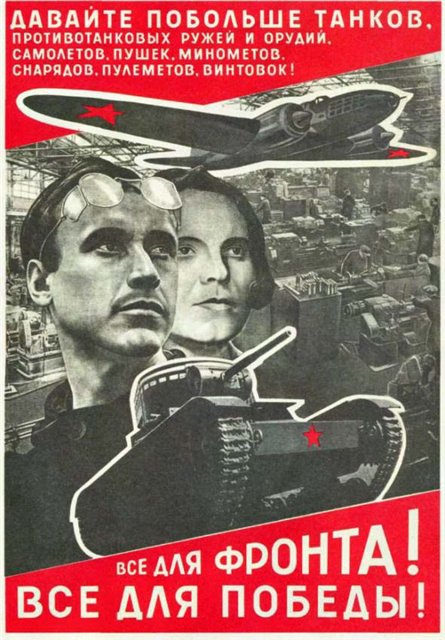 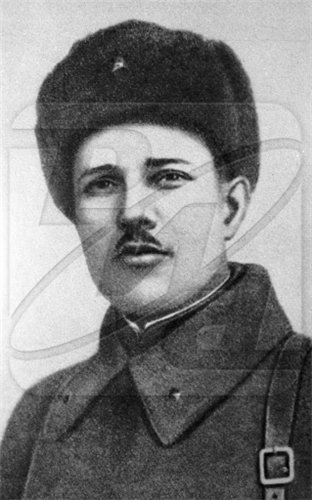 Георгий  Суворов
Аркадий Гайдар
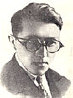 Евгений Березницкий
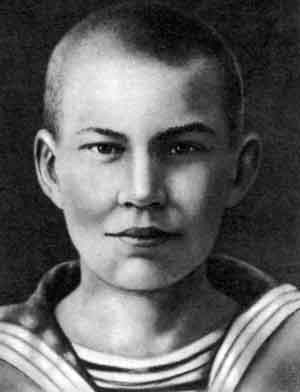 Борис Богатков
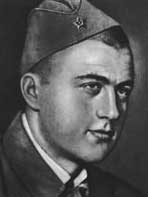 Михаил Кульчицкий
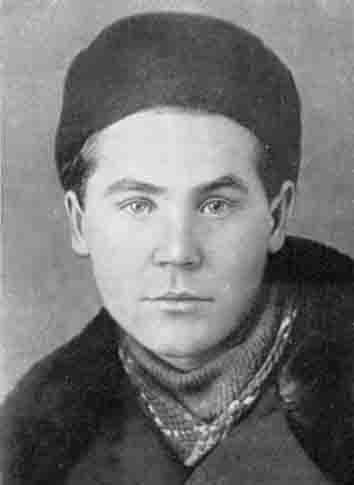 Николай  Майоров
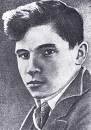 Владислав Занадворов
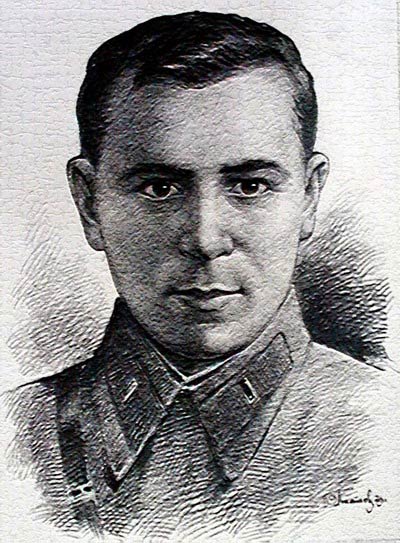 Муса Джалиль
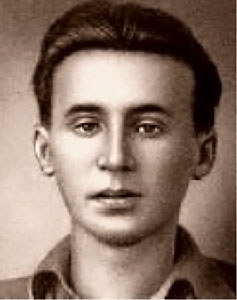 Павел Коган
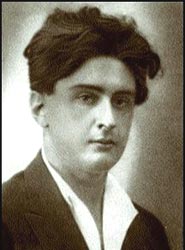 Иосиф Уткин
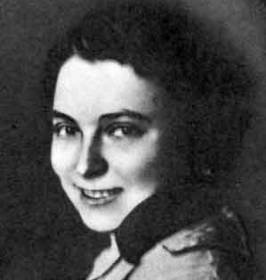 Елена Ширман
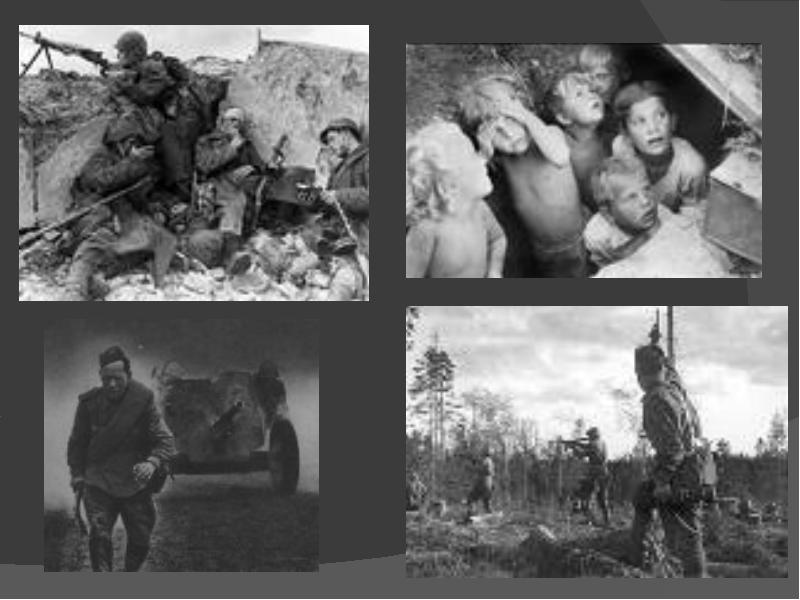 Викторина
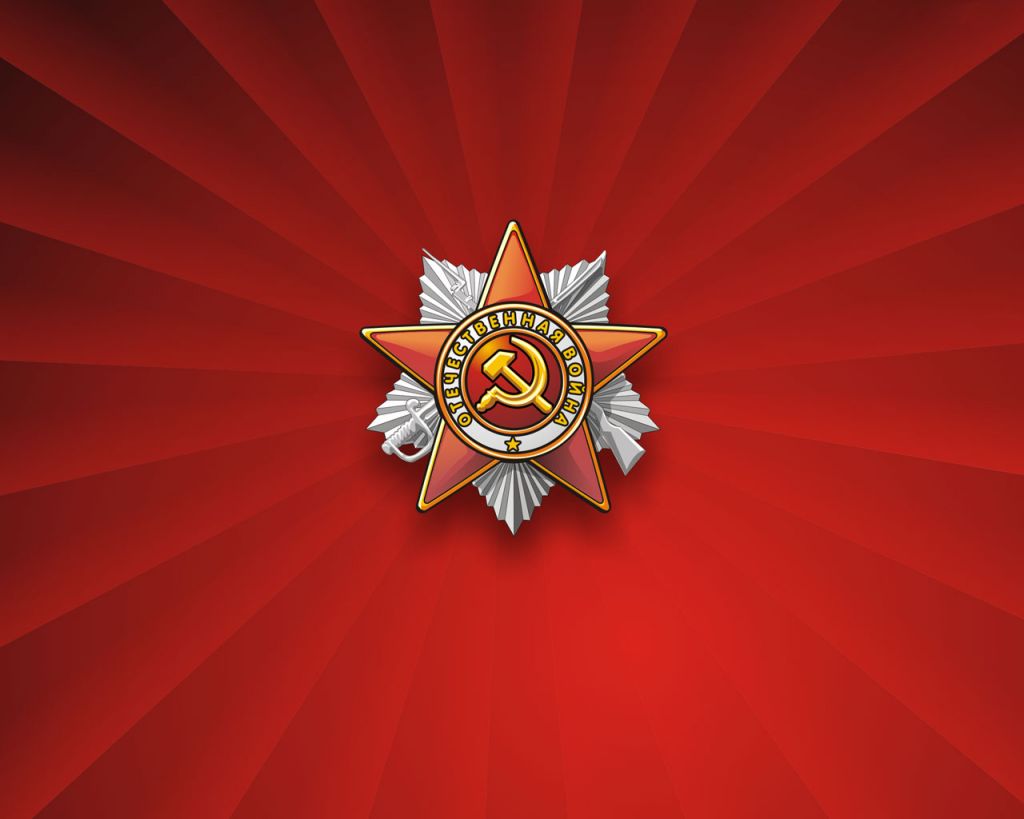 Ираклий Тоидзе«Родина-Мать зовёт!»
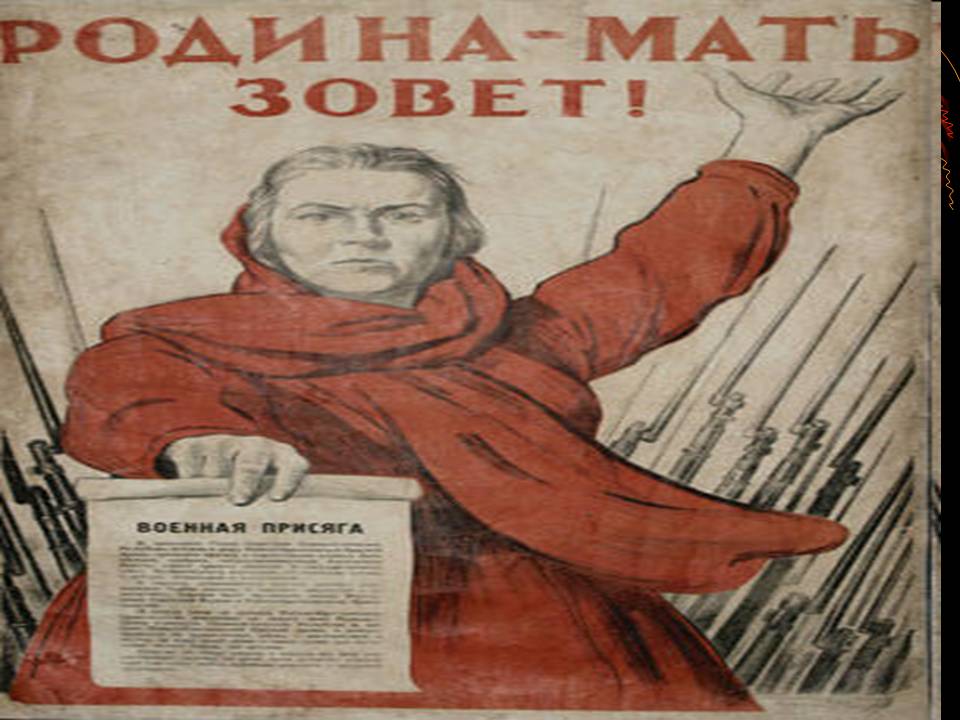 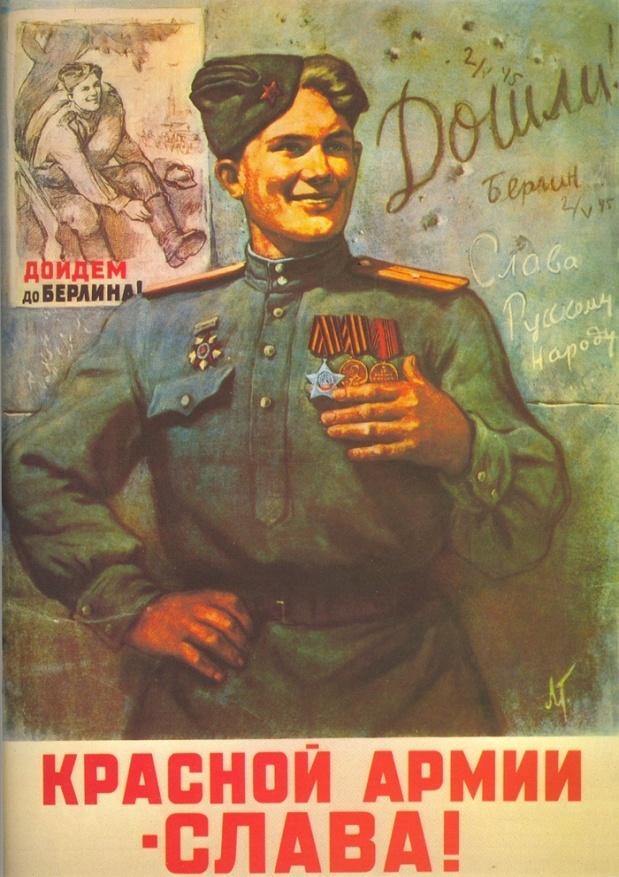 Леонид Голованов«Дойдём до Берлина»(1944),                              «Дошли до Берлина»(1945)
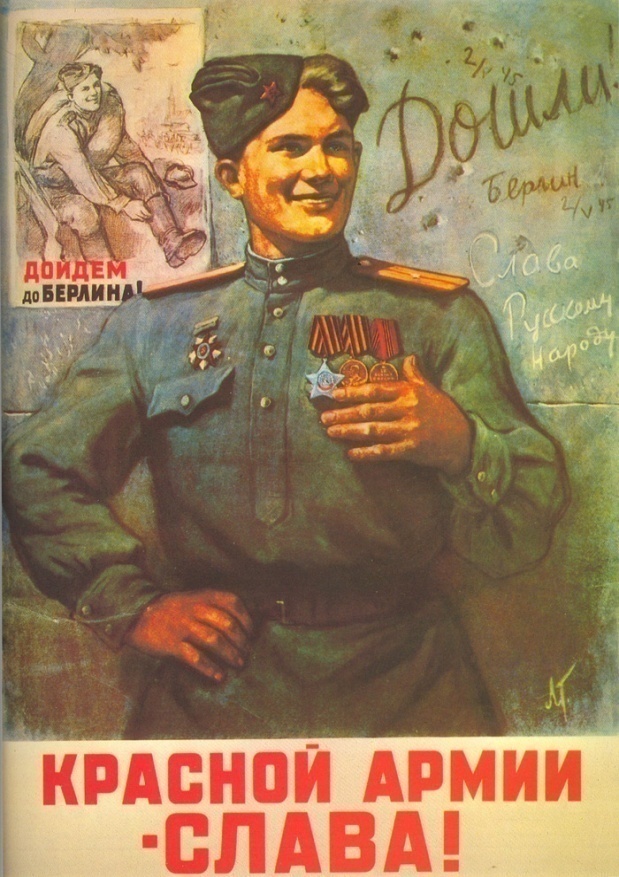 Павел Рыженко «Битва под Москвой»
Сергей Герасимов «Мать партизана»
Александр Дейнека«Оборона Севастополя»
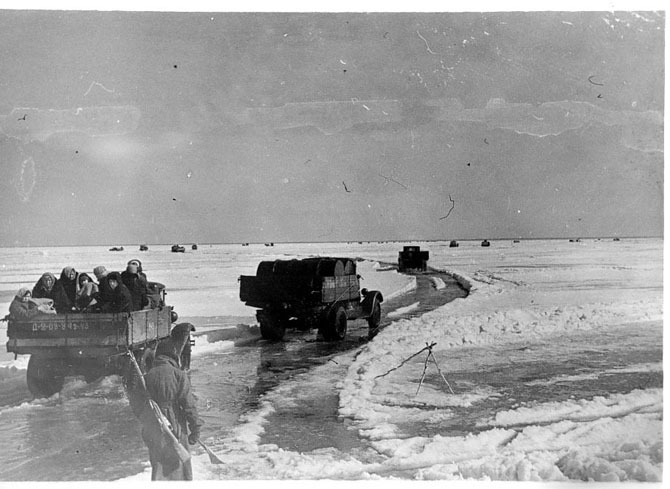 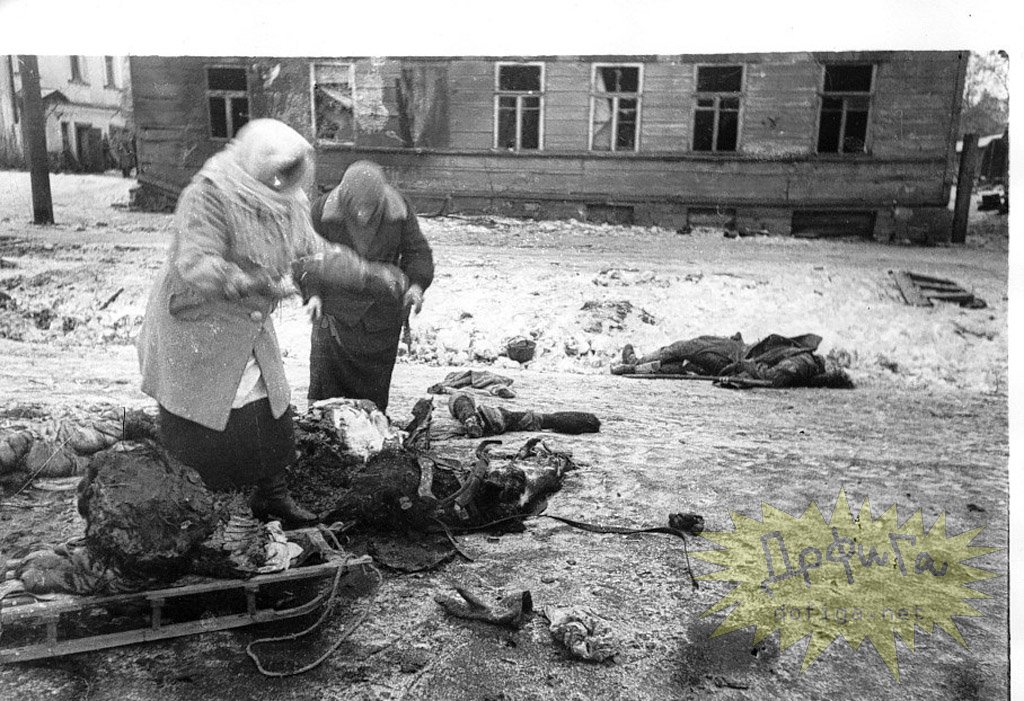 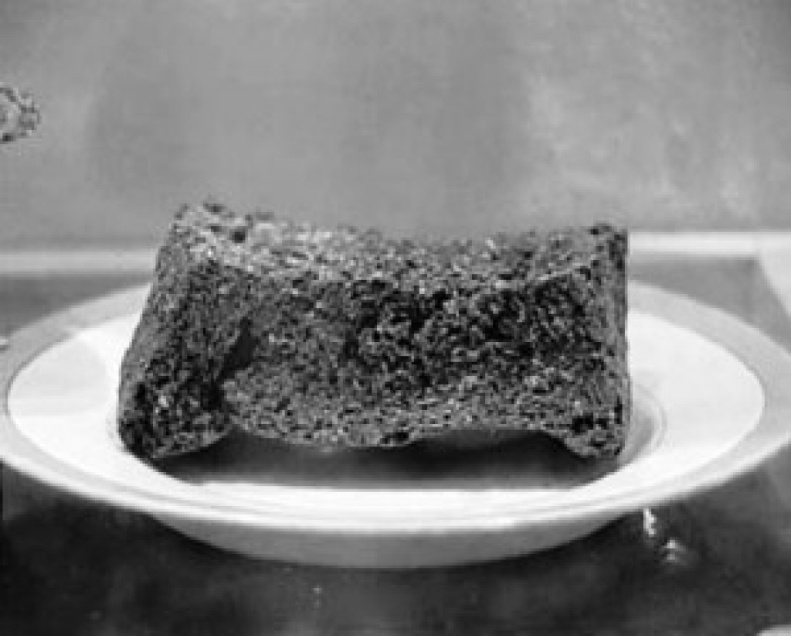 Анна Андреевна Ахматова1889-1966
Таня Савичева
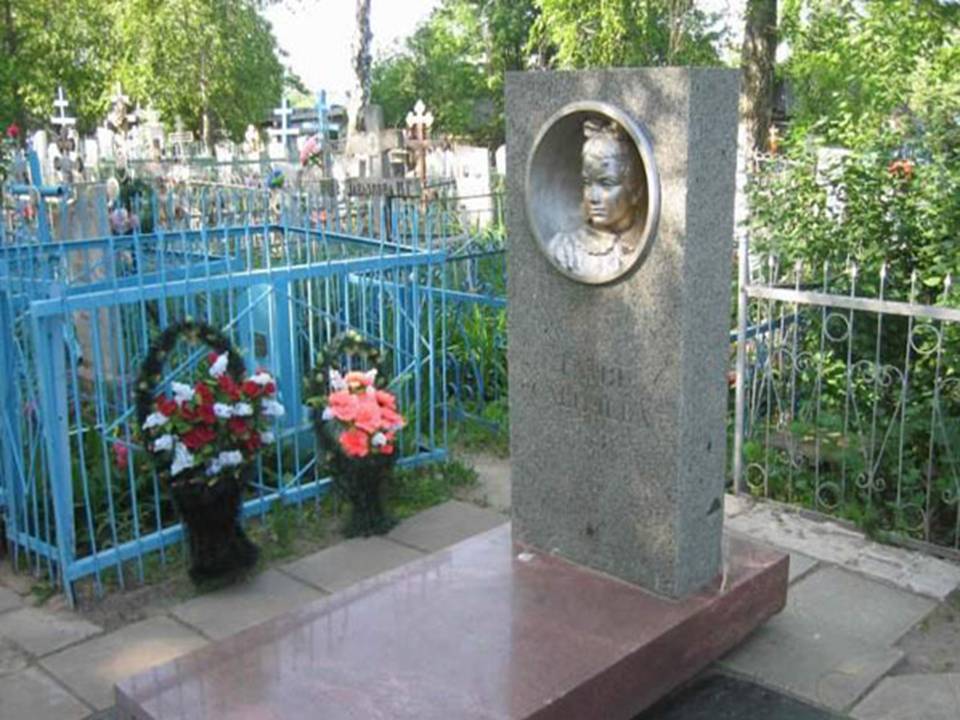 Дом Павлова- символ защиты личных боёв
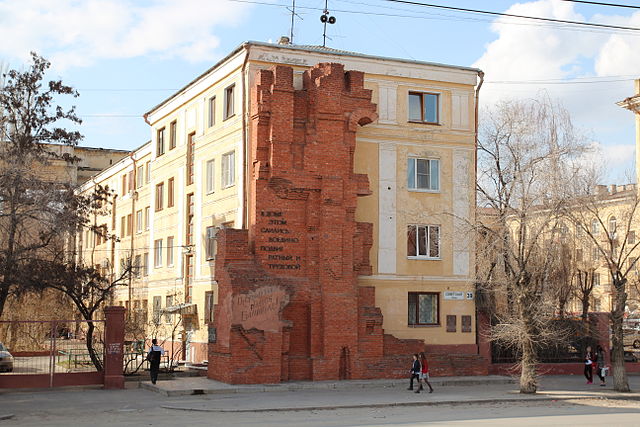 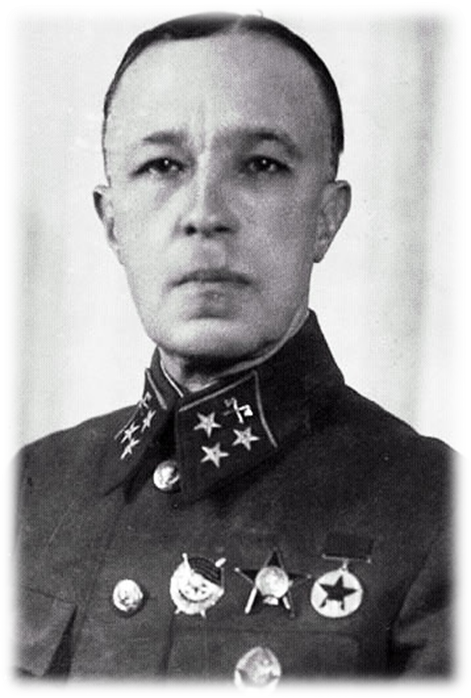 Дмитрий Михайлович Карбышев26.10.1880-26.02.1945
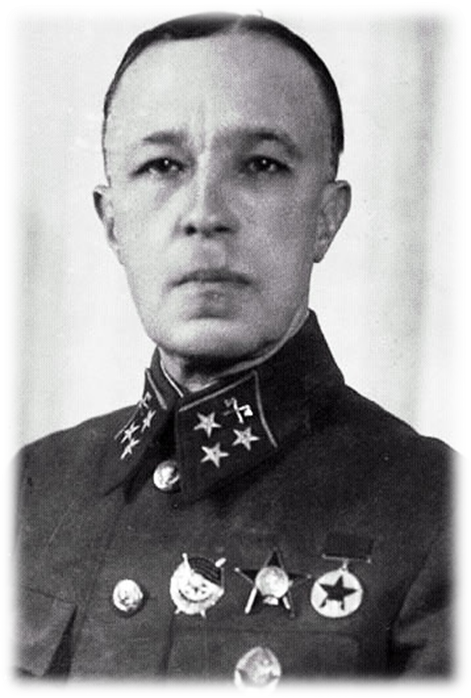 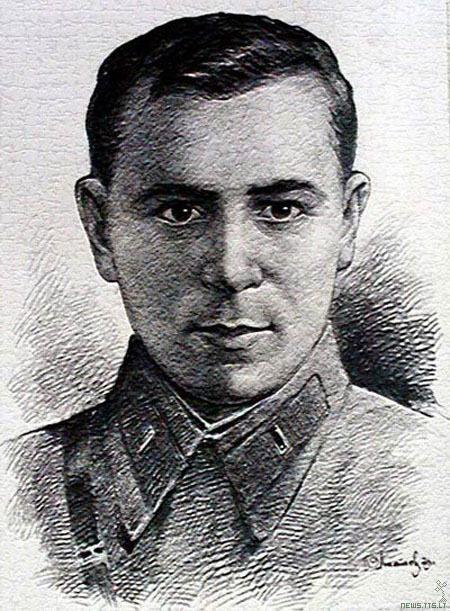 Муса Джалиль«Моабитская тетрадь»
Алексей Маресьев,Герой Советского Союза1916-2001
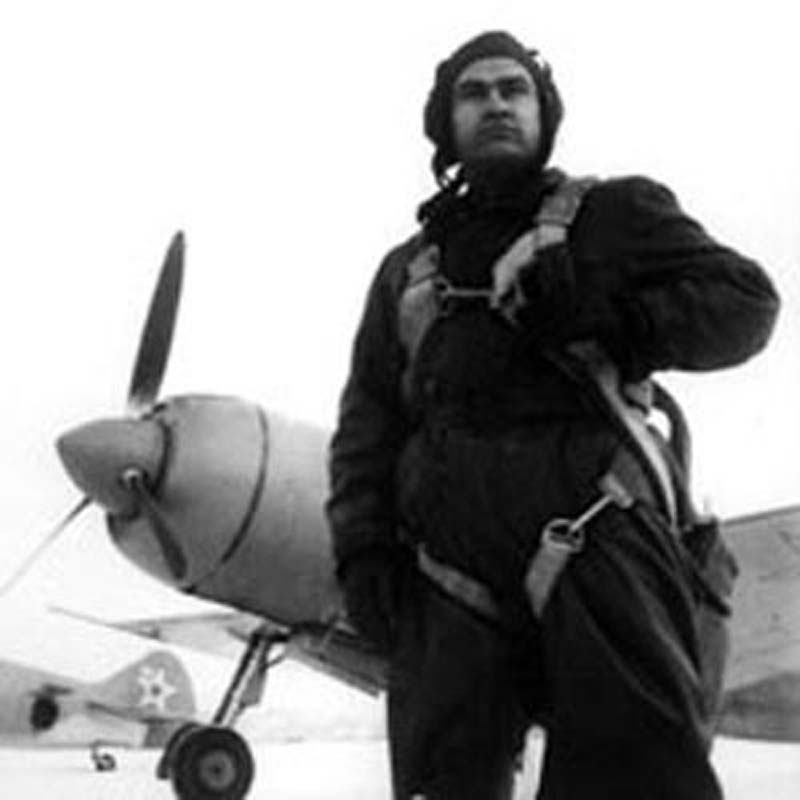 «Алёша»памятник советскому солдату-освободителю
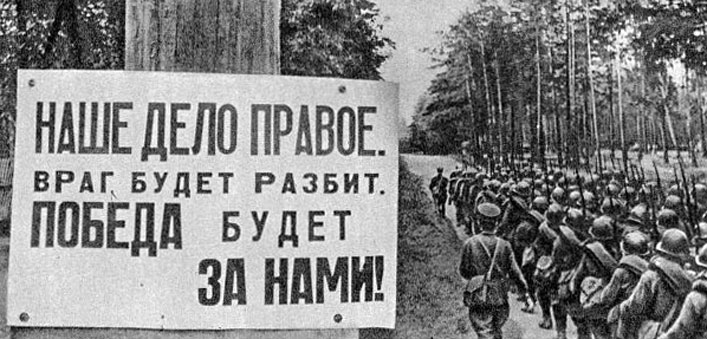 Знамя Победы
Константин
 Симонов
1915-1979
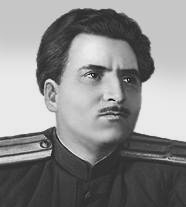 Владислав Занадворов, поэт и солдат…
Война – жесточе нету слова,
Война – печальней нету слова,
Война – святее нету слова
В тоске и славе этих лет,
И на устах у нас иного
Ещё не может быть и нет…

          А. Т. Твардовский
Домашнее задание:

Выучить и проанализировать  стихотворение периода ВОВ

3. Написать сочинение на тему«Письмо фронтовику»

3. Написать сочинение на тему «Письмо фронтовика потомкам»
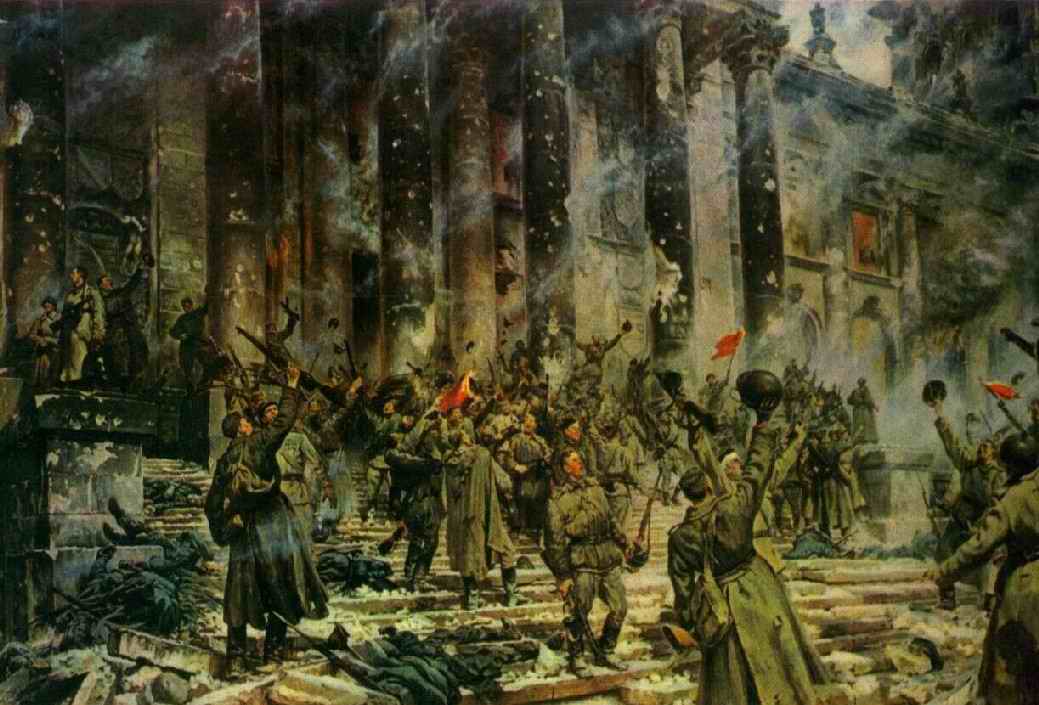 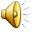 Победа!
Прошла война, прошла    страда,
Но боль взывает к людям:
Давайте, люди, никогда
Об этом не забудем  !                          

А. Твардовский
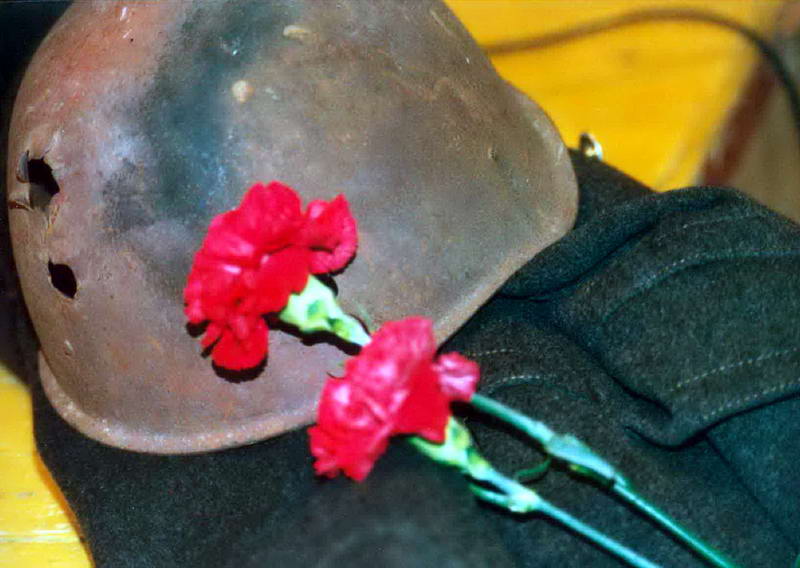